歷史人物的功與過
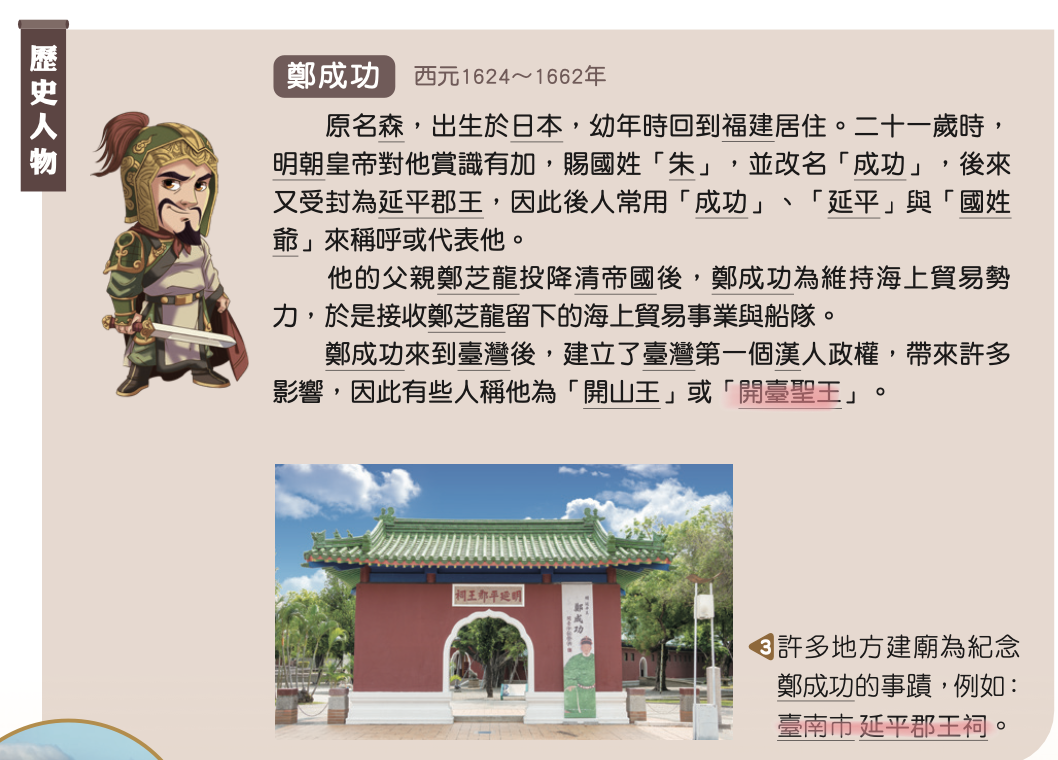 然而
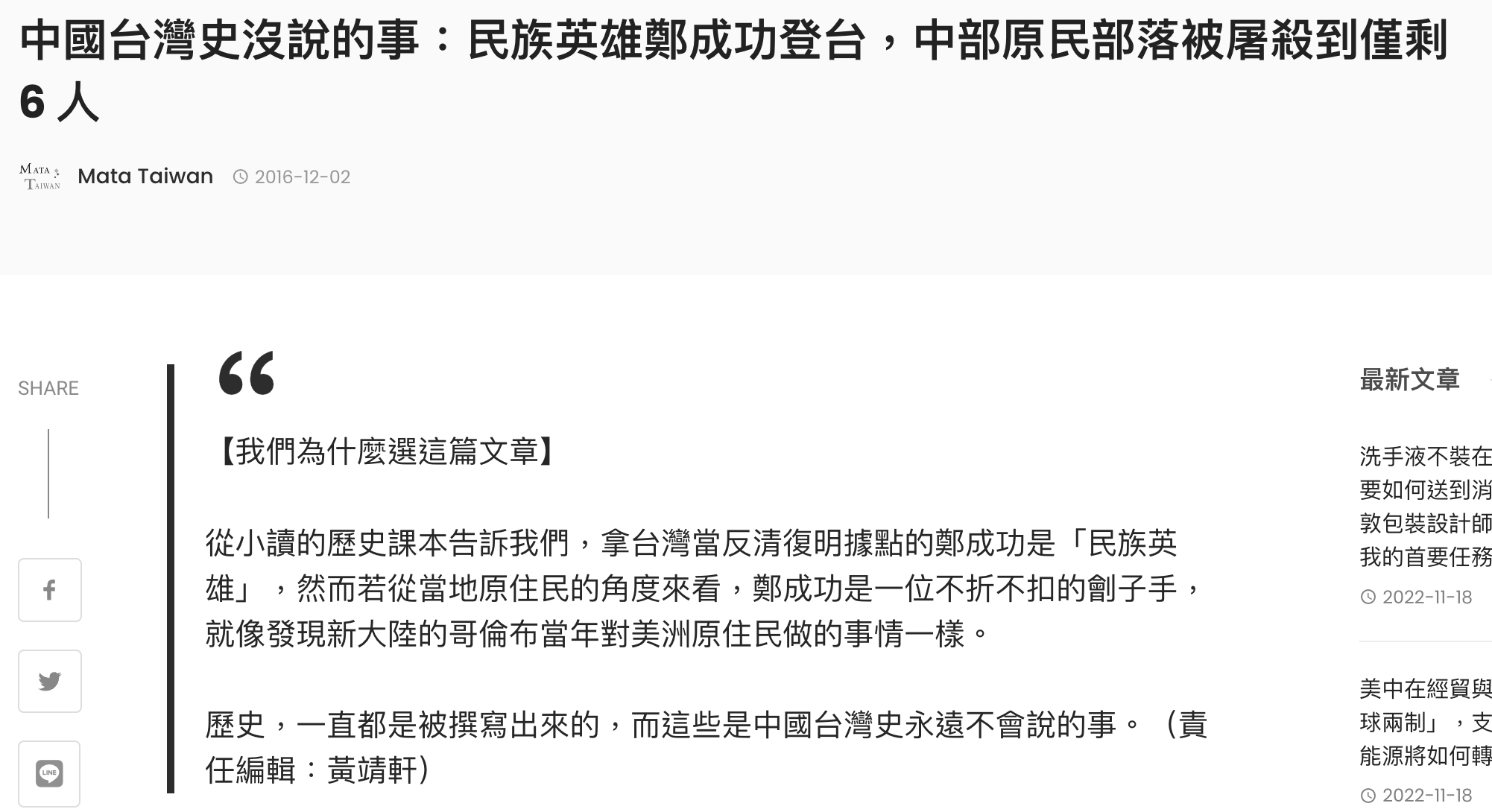 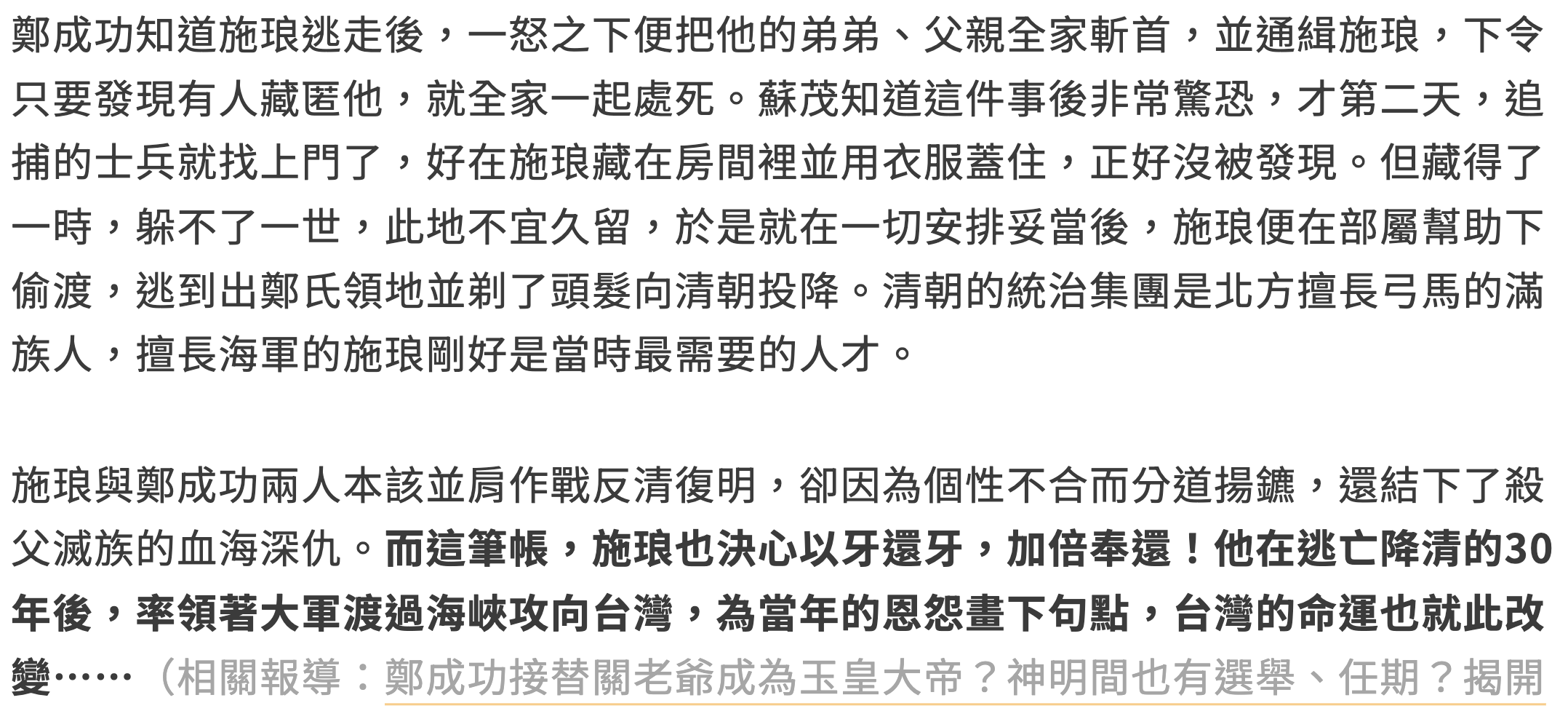 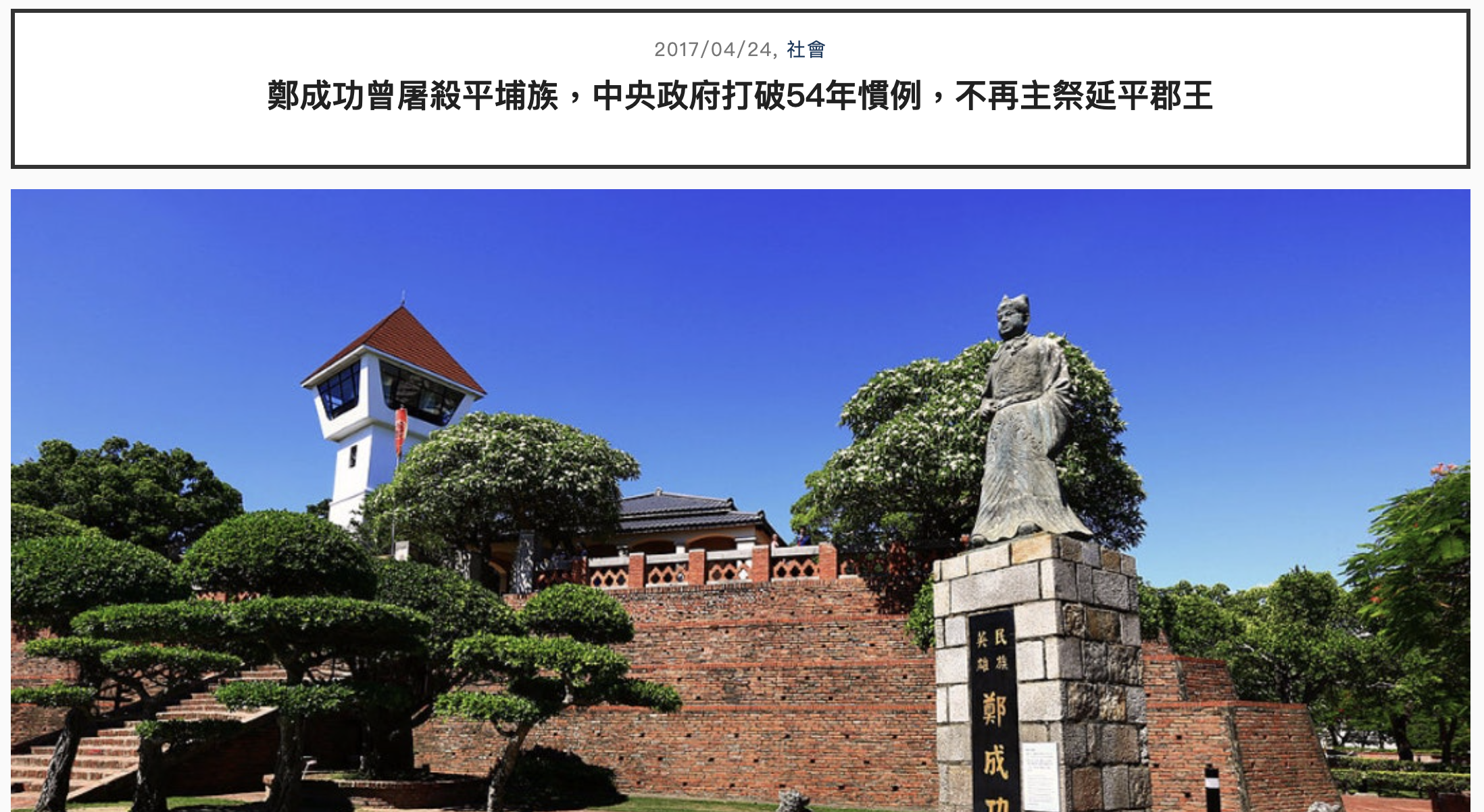 從台灣原住民的角度來看鄭氏政權 The Zheng Dynasty in the eyes of Taiwan Indigenous People (youtube.com)
歷史，是勝者所寫
不是唯一真理，也未必是事實。
你的任務是
找一個這學期所學，或你好奇的歷史人物。
搜集這個歷史人物的「正面」和「負面」的資料
整理資料並對這個人物作出自己的評論
反思整個歷程，為這任務或人物寫出省思
發現問題
我想研究的歷史人物是：
我挑選這個人物的原因是：
搜集資料（正面）
資料一：



資料來源：網站(書籍)名稱及網址(作者)
搜集資料（正面）
資料二：



資料來源：網站(書籍)名稱及網址(作者)
搜集資料（負面）
資料一：



資料來源：網站(書籍)名稱及網址(作者)
搜集資料（負面）
資料二：



資料來源：網站(書籍)名稱及網址(作者)
整理分析